Чую, слава твоя,Наче сонячний дзвін,Крізь сторіччя лунаУ серцях поколінь.                  М. Івасюк
Володимир Михайлович Івасюк (04.03.1949 - 19.05.1979 )
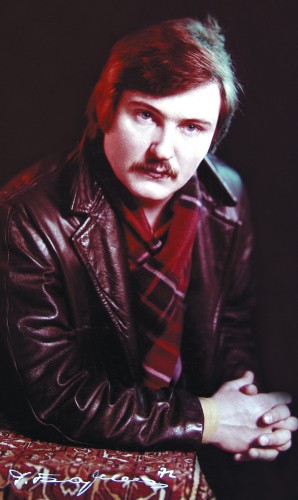 Справжнього й талановитого забути неможливо…
Батьки Володі
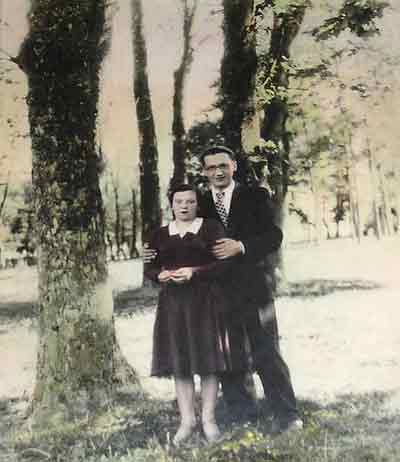 Батько і мати – два сонця гарячих,
Що нам дарують любов і тепло…
Родина Івасюків
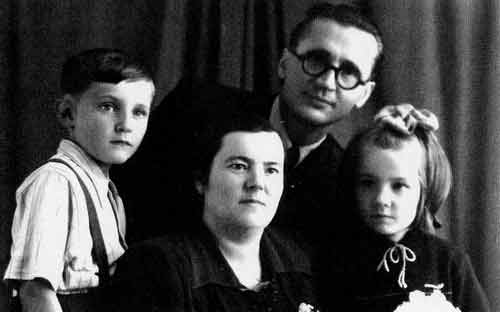 З чого все починалось…
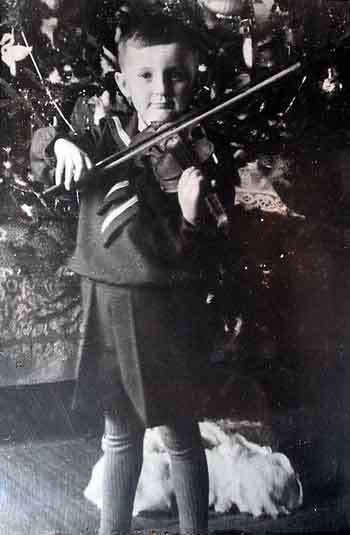 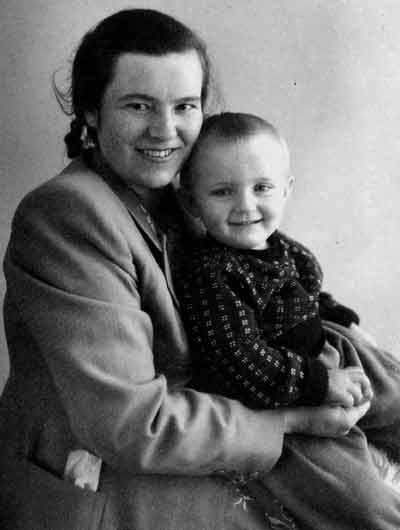 Шкільні роки
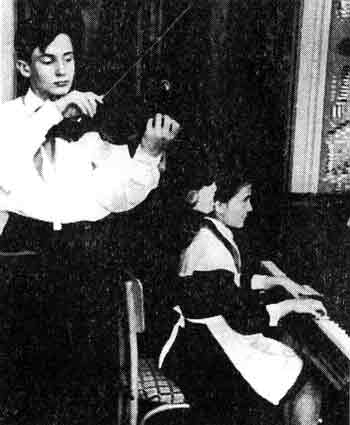 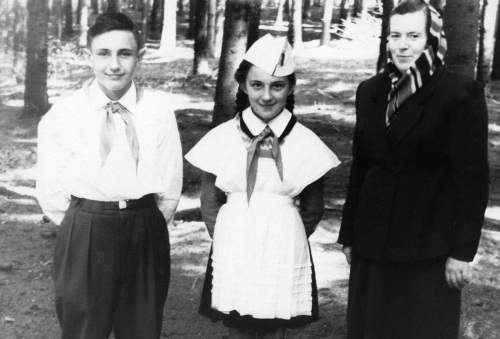 Ансамбль “Буковинка”
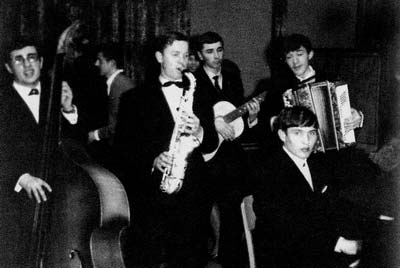 Музика – захоплення Володимира
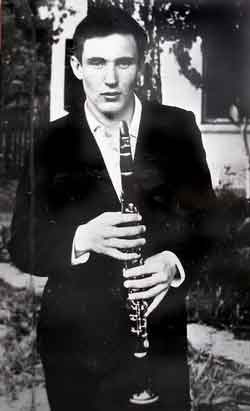 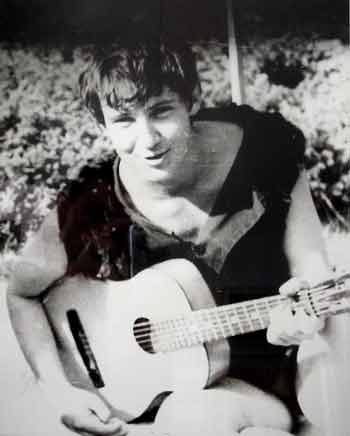 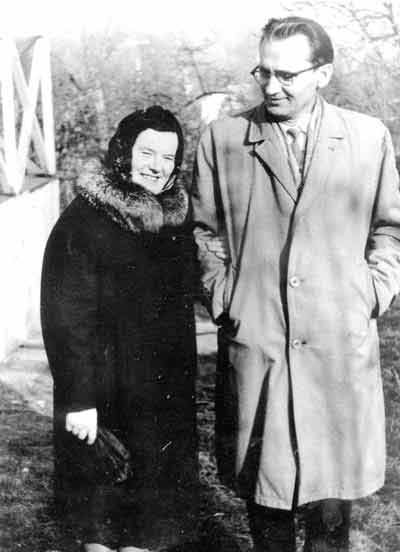 У найважчі хвилини були поряд найрідніші люди – батьки
Ансамбль заводу “ЛЕГМАШ”
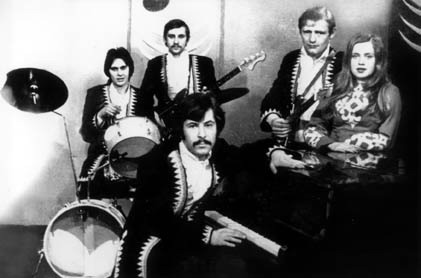 Роки навчання в медінститутіБоротьба за майбутнє
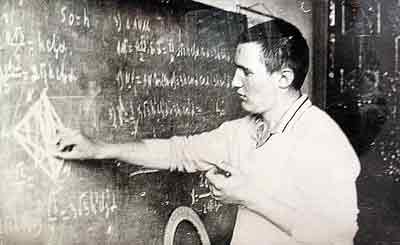 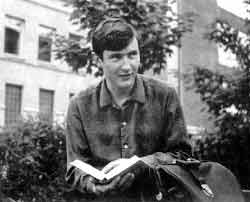 Джерело натхнення – бібліотека батька
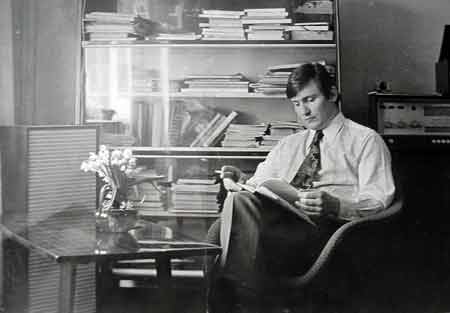 Ноти та текст пісні “Червона рута” Червона рута – квітка надії…
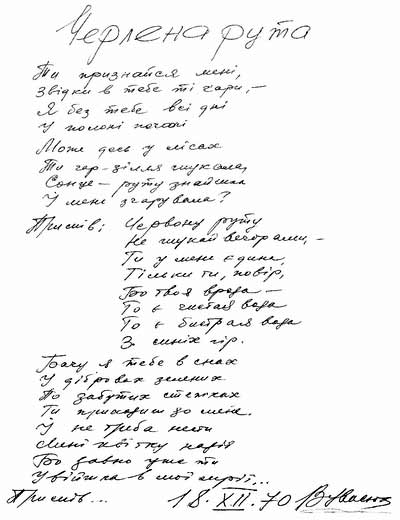 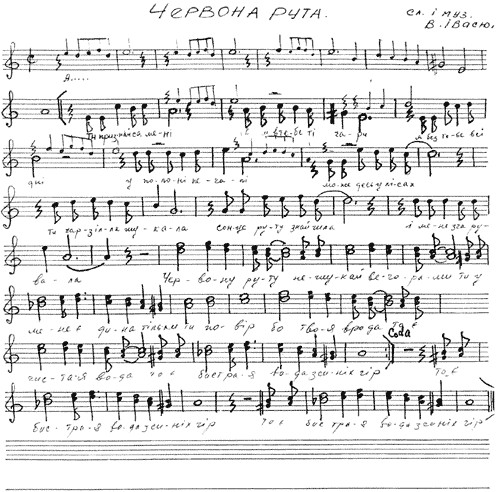 Ансамбль  “Червона рута”
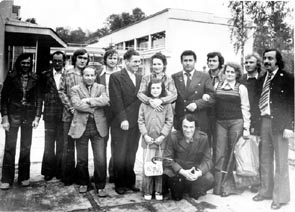 ВІА “Смерічка”
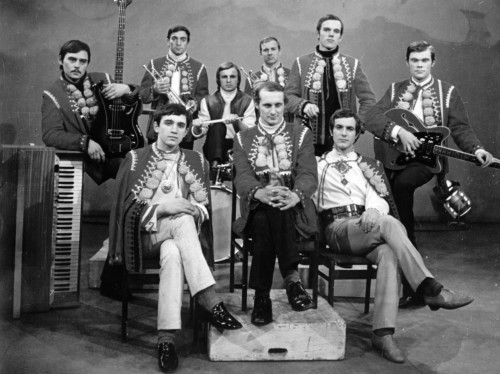 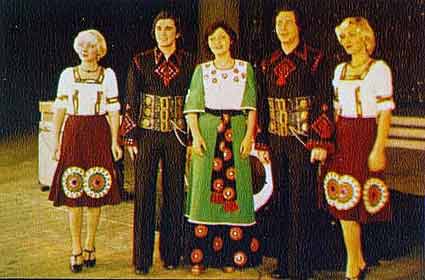 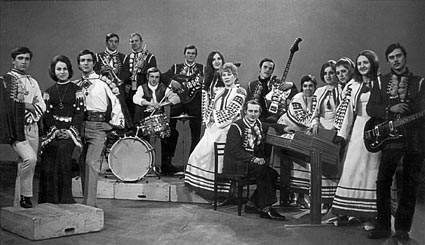 Володя серед учасників хору Львівської консерваторії
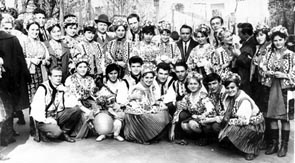 Тексти пісень “Водограй” та “Я піду в далекі гори”
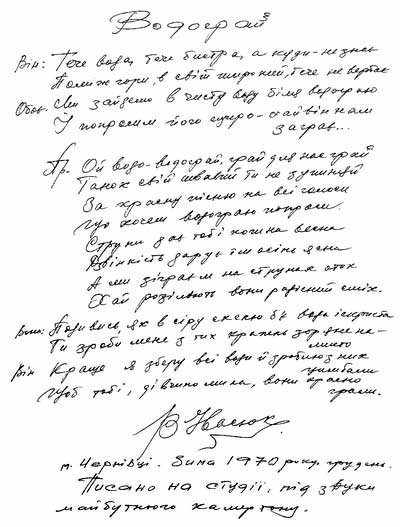 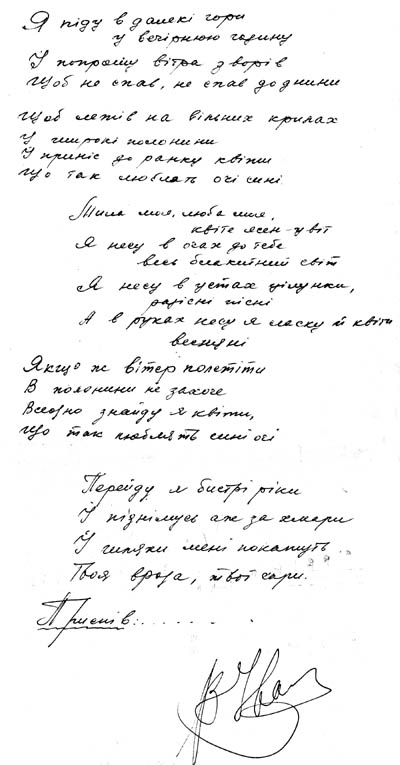 Молоді роки Володимира
Народна пісня – скарбниця, 
в якій зберігається моя душа.
            В. Івасюк
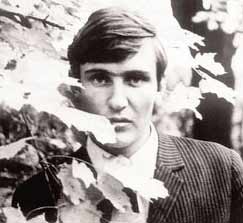 Володимир із сестрами  в “Долині Троянд” (Крим)
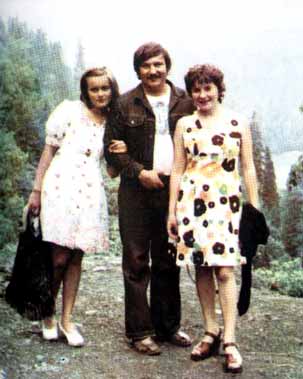 Софія Іванівна – мати Володимира
Володя з матір'ю
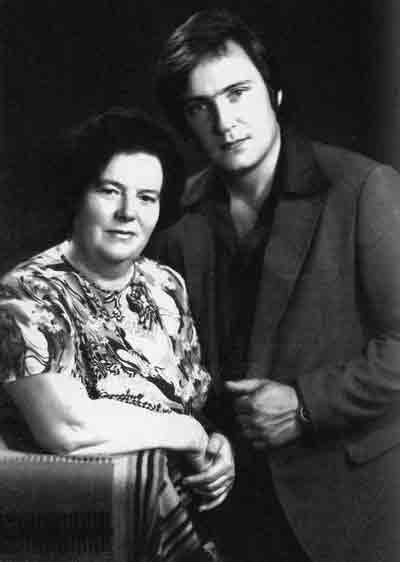 Мамо, мамо, рідна  ти моя ненько…
Батько – вірний друг і порадник
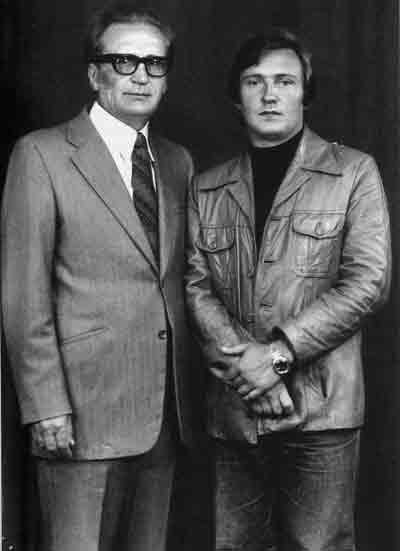 Пісня “Мила моя” – народилася в горах
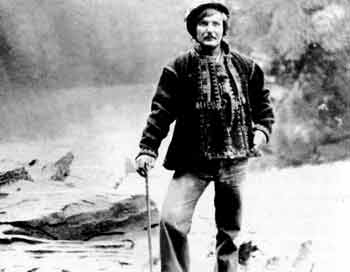 Останні хвилини прощанняЗламана “квітка життя”
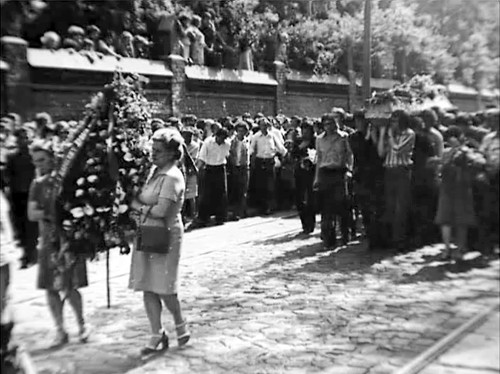 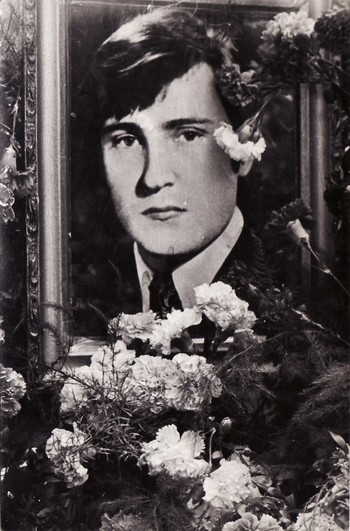 Стихли кроки, та не стихло серце
Молодий, веселий, життєлюбний. Таким пам’ятають його друзі
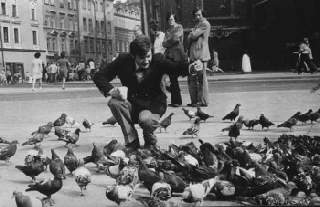 Слава – це прекрасна жінка, що на могилу квіти принесе   (Л. Костенко)
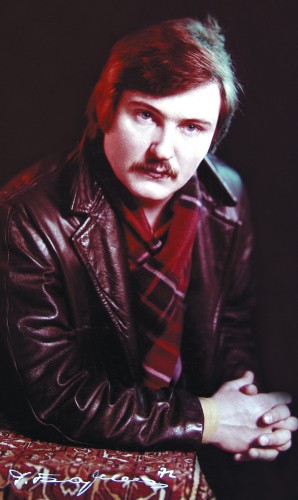 Справжнього й 
   талановитого 
       забути 
        неможливо...
Спасибі, друже, за любов жагучуДо рідної вкраїнської землі,Повік твою “Червону руту”Співати будуть солов’ї